STUDIES IN THE USE OF ALGAE IN FISH NUTRITION
Peter Perschbacher
Aquaculture/Fisheries Center
University of Arkansas at Pine Bluff
Editorial Board Member
Dr. Peter W Perschbacher
Associate Professor
Department of Aquaculture & Fisheries 
University of Arkansas
Pine Bluff, Arkansas
USA
Tel. 870 329 0513
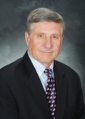 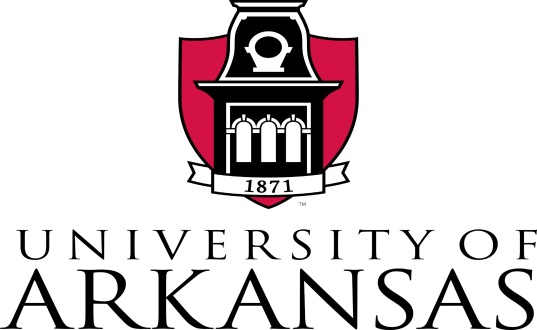 Biography
Dr. Peter Perschbacher is an Associate Professor in Water Quality at University of Arkansas, Pine Bluff. He completed his research from texas A&M University, majoring in Fisheries biology. since then he has been a part of Aquaculture in various institutes and played an active key role in every aspect. His interests mailnly include Palm Society, Nature Conservancy and Arkansas Native Plant Society. He is a professional member of various governing bodies in his area of study. To name a few we have American Fisheries Society (Life member), Asian Fisheries Society etc.
> > >
Based on his dedication of working and commitments towards his nature of course, he has been honoured with numerous awards and honors like Whos Who in the world 2000, Whos Who in America 2002 etc.
> > >
Research Interests
Mutually beneficial or reciprocating polycultures especially with tilapias
Use of algae - fresh or dried as replacements for fish meal and oil 
Alligator gar propagation and ecology
Herbicide effects on pond phytoplankton
 Saltwater bait production.
Publications
Peter W Perschbacher (2013) A Green Revolution in Cultured Fish and Livestock Diets? J Fisheries Livest Prod 1:1
Outline
Aquaculture vs. Agriculture
Current Production and Uses of Microalgae
Diets of Cultured Fish/Shrimp/Bivalves
Need for Fishmeal, Fish Oil Replacement
Fishmeal, Fish Oil Replacement Studies
Potential
Farming the Waters
Animal vs. grain/oilseeds production
More efficient and less damaging to the environment than animal production, such as beef and pork
Crustaceans and filter-feeding fish/bivalves major animal crops, with no agriculture equivalent (insects?)
Carnivores highest value crop-no agriculture equivalents
Major animal protein source in the developing world
Research focusing on reducing fishmeal/oil and grain/oil seed feed use – higher trophic level and biofuels competition, and health issues.
Microalgae Production = 7250t
Approximately 50% Spirulina, followed by:
Approximately 25% Chlorella
20 % Dunaliella
And Haematococcus and Crypthecodinium

Velo Mitrovich (2011)
Value and Uses of MicroalgaeVelo Mitrovich (2011)
Spirulina - $48/kg, health food and specialty feed 			      supplements, cosmetics
Chlorella - $48/kg, health food and specialty feed 			      supplements, cosmetics
Dunaliella - $286 - $2856/kg, health food supplements, 		  cosmetics, beta carotene
Haematococcus - $9530/kg, antioxidant, pigment 			          additive (astaxanthin)
Crypthecodinium/Schizochytrium - $57/g, DHA Oil
Nutrition of Tilapia, Shrimp, Bivalves
90% of all cultured larvae require microalgae.
Tilapia, shrimp and bivalves – aquaculture groups with fastest market growth (>15%/yr) and highest production (>3 mmt).
By nature – consume high % microbe and microalgae.  Bivalves are cultured exclusively on natural microbes and microalgae
Commercial diets – replace microbe/microalgal essential fatty acids (EPA-20:5-3 and DHA-22:6-3) and attractants-stimulants with fishmeal (FM) and oil (FO).
FM is also a major source of protein for shrimp, whereas soybean is for tilapia.
FM/FO in Aquaculture
FM in commercial diets
	-3-6% in omnivorous species (catfish, tilapia, carps)
	-30-45% in carnivorous species (salmon, trout, bass)
	-25% in shrimp feeds
FO is added at 2%
2000 FM/FO demand for aquaculture = 2.1 mmt/0.55 mmt, 33% and 45% of supply respectively
2010 est. FM and FO = 2.8 mmt/1.0 mmt, 66% and 75% of total supply respectively.
FM/FO Issues
FM and FO supply constant at best, with high sensitivity to climate change and El Minos.
Cost increasing with demand, and supply fluctuations.
Utilize planktivorous fish species at the base of the marine food chain, potentially affecting higher trophic level marine life (e.g. penguins) and perhaps increasing harmful algal blooms (HABs).
FM, FO may contain unacceptable levels (EU) of bioaccumulated toxins, such as methyl mercury, dioxins and PCBs.
FM/FO Substitution
Plant (e.g. soybean, corn gluten) meals and oils are potential FM, FO replacements – insufficient essential fatty acids prevent total replacement.
Health aspects also reduced – omega 3:omega 6 ratio reduced.
Biofuel/biodiesel, terrestrial animal feed, and human food uses of plant meals and oils will increase – reducing supply and increasing costs.
Sea Bream Fatty Acid ProfilesCeulemans et al.  (2003)
Replacement of 25% FM and 31-46% FO with soybean, wheat, corn products resulted in reduction of n-3:n-6 ratio by 69% (1.83 to 0.75)
Microalgae Nutrient Profiles
Spirulina meal – 65% protein, 18% glycogen, 5% lipids (incl. 1.3% gamma linolenic acids), vitamins (23000 IU of beta carotene/10g), and minerals.
Haematococcus meal – a natural source of astaxanthin for enhanced coloration.
Crypthecodinium/Schizochvtrium Oil/meal – DHA for improved health of cultured species and humans.
Microalgal Nutrition Studies: Tilapia
Microalgal Nutrition Studies: Shrimp
Microalgal Nutrition Studies: Other
Conclusions
Up to 70% dietary inclusion equal to standard control fishmeal/oil diets possible for omnivores.
Fish feed additives is the current use for improved coloring/growth/health/carcass quality for high value species (Hasan and Chakrabarti 2009).
Most economical large scale use by fish and bivalves filtering mixed microalgae from water (e.g. caged, unfed Nile and blue tilapia production averaged 2 tons/ac/season on the dense microalgae resulting from nutrients released from catfish feed. Perschbacher, 1995, 2001).
Future Prospects
Aquaculture will double in 10 years to >100 mmt based on marine culture, and be the major seafood source.
Aging populations will select seafood products with higher omega 3:omega 6 ratios, and DHA and EPA for greater health benefits.
Fishmeal and fish oil demand and price will continue increase and acceptability decrease.
Costs will be reduced, esp. as biodiesel/bioplastics byproducts (NOAA/USDA 2010).
Additional microalgae species and bioengineered microalgae will be utilized.
Microalgal Potential = $1.4 trillion Velo Mitrovich (2011)
Over 90% in biofuels, followed by:
Chemicals
Feed supplements
Food supplements
Microalgal Potential – Biofuels = $72.6 Billion Velo Mitrovich (2011)
Approximately 90% in chemicals
Approximately 10% in feed supplements
Remainder in food supplements
“U.S. women have one of the lowest DHA levels in the world”

Senanaykake and Fichtali (2006)
“A very large market for aquaculture feeds could be developed for microalgae biomass containing long chain omega-3 fatty acids to replace fish meal and oil, but for this production, costs must be reduced to between $1 and $2/kg dried algal biomass.”  (underlining added)

Benemann (2011)
References
Bawdy, T.M., E.M. Ibrahim and M.M. Zeinhom. 2008. Partial replacement of fish meal with dried microalga (Chlorella spp and Scenedesmus spp) in Nile tilapia (Oreochromis niloticus) diets. 8th International Symposium on Tilapia in Aquaculture, p. 801-811.
Benemann, J.R. 2011.  Large-sale micro-algae aquaculture feeds production.  World Aquaculture 2011, Book of Abstracts, p. 274.
Ceulemans, S., P. Coutteau, R.R. Arozarena. 2003. Fishmeal, fish oil replacements in sea bream, sea bass diets need nutritional compensation. Global Aquaculture Advocate Feb. 2003:46, 48, 51.
El-Sayed, A.M. 1994. Evaluation of soybean meal, spirulina meal and chicken offal meal as protein sources for silver seabream (Rhabdosargus sarba) fingerlings. Aquaculture 127:169-176
Faukner, J., H. Phillips, T.  Sink and R. Lochmann.  2011.  Effects of diets supplemented with standard soybean oil, soybean oil enriched with conjugated linoleic acids, marine fish oil or an algal N-3 fatty acid concentrate on growth, health, feed conversion, survival, and body composition of channel catfish.  Aquaculture America 2011, Book of Abstracts, p. 210.
Hasan, M.R. and R. Chakrabarti.  2009.  Use of Algae and aquatic macrophytes as feed in small-scale aquaculture: a review. FAO Fisheries and Aquaculture Technical Paper 531.
References, continued
Ju, Z.Y., I.P. Forster and W.G. Dominy. 2009. Effects of supplementing two species of marine algae or their fractions to a formulated diet on growth survival and composition of shrimp (Litopenaeus vannamei).  Aquaculture 292:237-243.
Li, M.H., E.H. Robinson, C.S. Tucker, B.B. Manning and L. Khoo. 2009. Effects of dried algae Schizochytrium sp., a rich source of docosahexanoic acid, on growth, fatty acid composition, and sensory quality of channel catfish. Aquaculture 292:232-236.
Mitrovich, V. 2011. Algae-the road is long, but the payoff will come. Intrafish (Jan. 2011) 28-33.
NOAA/USDA 2010. Alternative Feeds Initiative.
Olvera-Novoa, M.A., L.J. Dominguez-Cen and L. Olivera-Castillo. 1998. Effect of the use of microalga Spirulina maxima as fish meal replacement in diets for tilapia, Oreochromis mossambicus (Peters), fry. Aquaculture Research 29:709-715
Patnik, S., T.M. Samocha, D.A. Davis, R.A. Bullis and C.L. Browdy. 2006 the use of HUFA-rich algal meals in diets for Litopenaeus.  Aquaculture Nutrition 12:3995-401.
Perschbacher, P.W. 1995. Algal management in intensive channel catfish production trials. World Aquaculture 26(3):65-68.
References, continued
Perschbacher, P.W., M.A. Lihono and J. Koo. 2010. GMT Nile Tilapia growth and lipid composition fed a Spirulina commercial pellet combination of commercial pellet only.  Asian Fisheries Science 23:91-99.
Perschbacher, P.W. 2011. Experimental partitioned co-culture of channel catfish Ictalurus punctatus and blue tilapia Oreochromis aureus. Asian Fisheries Science 24:88-95.
Senanayake, S.P.N. and J. Fichtali. 2006. Single-cell oils as sources of nutraceuticals and speciality lipids. Processing technologies and applications. pp 251-276. In: Nutraceuticals and Speciality Lipids and Their C0-Products. F. Shahidi (ed.), CRS, Taylor and Francis.
Sanchez, D.R., J.M. Fox, D. Gatlin, III and A.L. Lawrence. 2011. Micro-algae in culture water reduces the dependence of fish squid meal in Pacific white shrimp feeds. Aquaculture America 2011, p. 229.
Wrobeski, J.S., D. Jirsa, R. Barrows, L. Lopez and. Drawbridge. 2011. Effect of dietary inclusion of Spirulina Arthrospira platensis on the growth, body composition, and hematology of juvenile white seabass Atractoscion nobilis and California yellowtail Seriola Ialandi. Aquaculture America 2011, p.387.